LWS TR&T Town Hall MeetingFall AGU 2011
Brief summary of LWS TR&T Program Status Lika Guhathakurta, Chuck Goodrich, Bob Leamon from NASA HQ

Comments on current Focus Team and Strategic Capability activities (Team leads) 

Open discussion of LWS TR&T Program and next Focus Topics
AGENDA
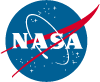 SC has broad science and application community representation and rotating membership, who will support NASA Headquarters in:
TR&T Steering Committee
Establishing and continually updating targets and top-level priorities;
Measuring the progress of the program in meeting science goals and objectives;
Providing mechanisms for monitoring how well products that result from the program are transferred into societal benefits.
New Membership for 2012 established
Agency Liasion:
NOAA (Terry Onsager)
NSF (Farzad Kamlabadi)
AFSOR (?) 
CCMC (Michael Hesse/Masha Kuznetsova)
Neal Zapp NASA (SRAG/JSC)
New SC Members
Bill Abbett, UC Berkeley                                  Chair & few more membership pendingGeoff Crowley, ASTRA, LLC                                                          Frank Eparvier, LASP, UC BoulderTamas Gambosi, U MichiganChuck Goodrich, George Mason UJustin Kasper, SAOBarry Mauk, JHU APLPete Riley, Pred. ScienceKarel Schryver, LMSSLNathan Schwadron, UNHHarlan Spence, UNH Amitava Bhattacharjee,  Outgoing Chair,   UNH	Liason to TR&T SC:Terry Onsager, NOAA SWPC Farzaad Kamalabadi, NSF ?, AFOSR Masha Kuznetsova, CCMCNeal Zapp SRAGProject & Mission ScientistsDean Pesnell, Dave  Sibeck, Adam Szabo, Chris St.cyr, Nicky Fox
Ex Officio:Lika Guhathakurta, Lead Program Scientist, NASA HQ Bob Leamon, NASA HQ , LWS Discipline ScientistMona Kessel, RBSP Program Scientist Jeff Newmark, Solar & Helio Discipline Scientist
Proposals and Awards 2010
4 New Focus Teams in 2011
Jets in the Solar Atmosphere and their Effects in the Heliosphere. 14 proposals, 6 funded (some partial), average $93 K
Factors that Control the Highly Variable Intensity and Evolution of Solar Particle Events. 17 proposals, 6 funded, average $111 K 
Incorporating Plasma Waves in Models of the Radiation Belts and Ring Current. 19 proposals, 5 funded, average $118 K
Low-To Mid-Latitude Ionospheric Irregularities and Turbulence. 21 proposals, 5 funded, average $105 K
SDO Data Analysis
 47 proposals, 13 funded, average $109 K
Sun-Climate Theme
 18 proposals, 7 funded, average $128 K
Workshops
	4 proposals, 2 funded, average $34 K
Proposal Topics for ROSES 2011
ROSES 2011
Released Nov. 2011; NOIs due next week, Proposals late Feb. 2012
3 FSTs, Sun Climate Theme
No Tools and Methods
New opportunity NASA/NSF Partnership For Collaborative Space Weather Modeling (renamed from Strategic Capability )
Proposal selection June/July 2012; Funding October 2012 (FY13)
TR&T email:   lws.trt@nasa.gov
LWS TR&T Focus Topics
NASA/NSF Partnership For Collaborative Space Weather Modeling (ROSES 2011)
New opportunity for development of Strategic Capabilities addressing goals of the LWS and NSWP programs.   
Funding (~$4 M) to start in FY2013  
5-8 awards of up to 5 years each
Mid term review 
Proposals must specify the science focus of project 
Should address  problems poised for major advance
Demonstrate the transformative nature of project
Demonstrate critical contribution to LWS and NSWP
Proposals must specify specific deliverables and provide a development/management plan for their development and delivery
Demonstrate how deliverables will provide a transformative step toward LWS/NWSP goals
Demonstrate need and importance of deliverables to scientific and operation communities
Proposals should specify how results of LWS Focused Science Teams and other current research will be assimilated
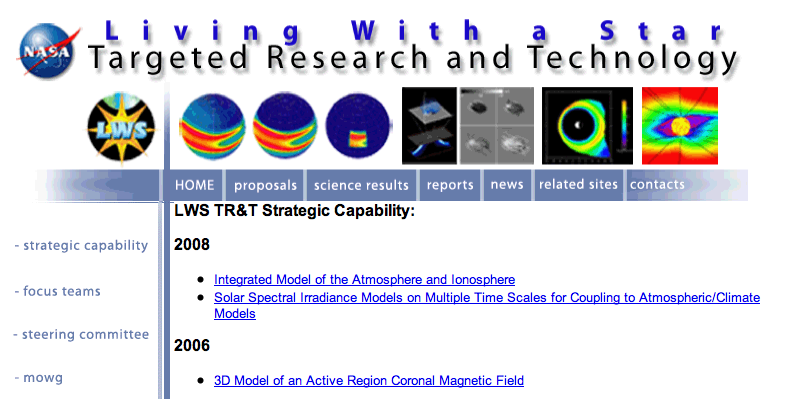 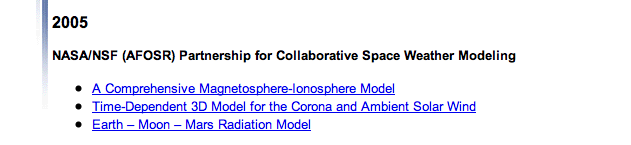 TR&T website:   http://lws-trt.gsfc.nasa.gov
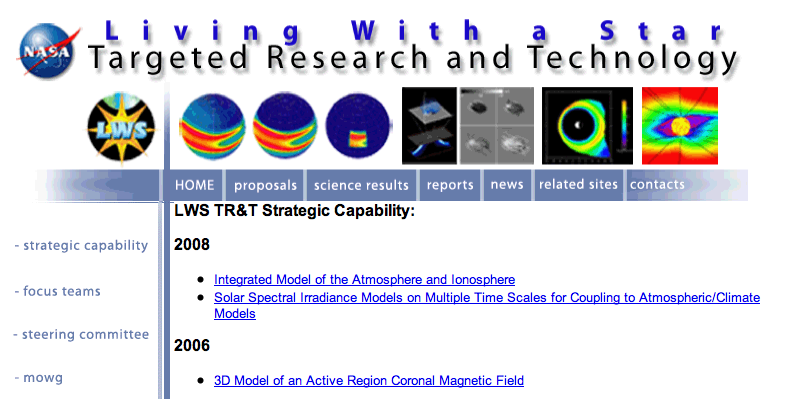 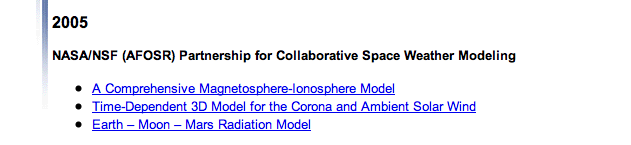 TR&T website:   http://lws-trt.gsfc.nasa.gov
How would you, the community, like to see this improved?
NOTE: The Heliophysics textbooks
A three volume 
Series, an outgrowth of the
LWS summer school series.

Vol 1  Plasma Physics of the Local Cosmos

Vol 2  Space Storms and Radiation

Vol 3  Evolving Solar Activity and the Climates of Earth and Space

Summer School Resources:

http/www.vsp.ucar.edu/HeliophysicsSummer School

NOTE: The Heliophysics textbooks have been published by Cambridge University Press. All appendices are online. The textbooks do not have 'numerical modeling descriptions' nor 'problem sets'. 

A new set of  Heliophysics summer schools are developing 'numerical modeling descriptions‘ and 'problem sets‘ to aid in teaching.
LWS Graduate Level
 Education
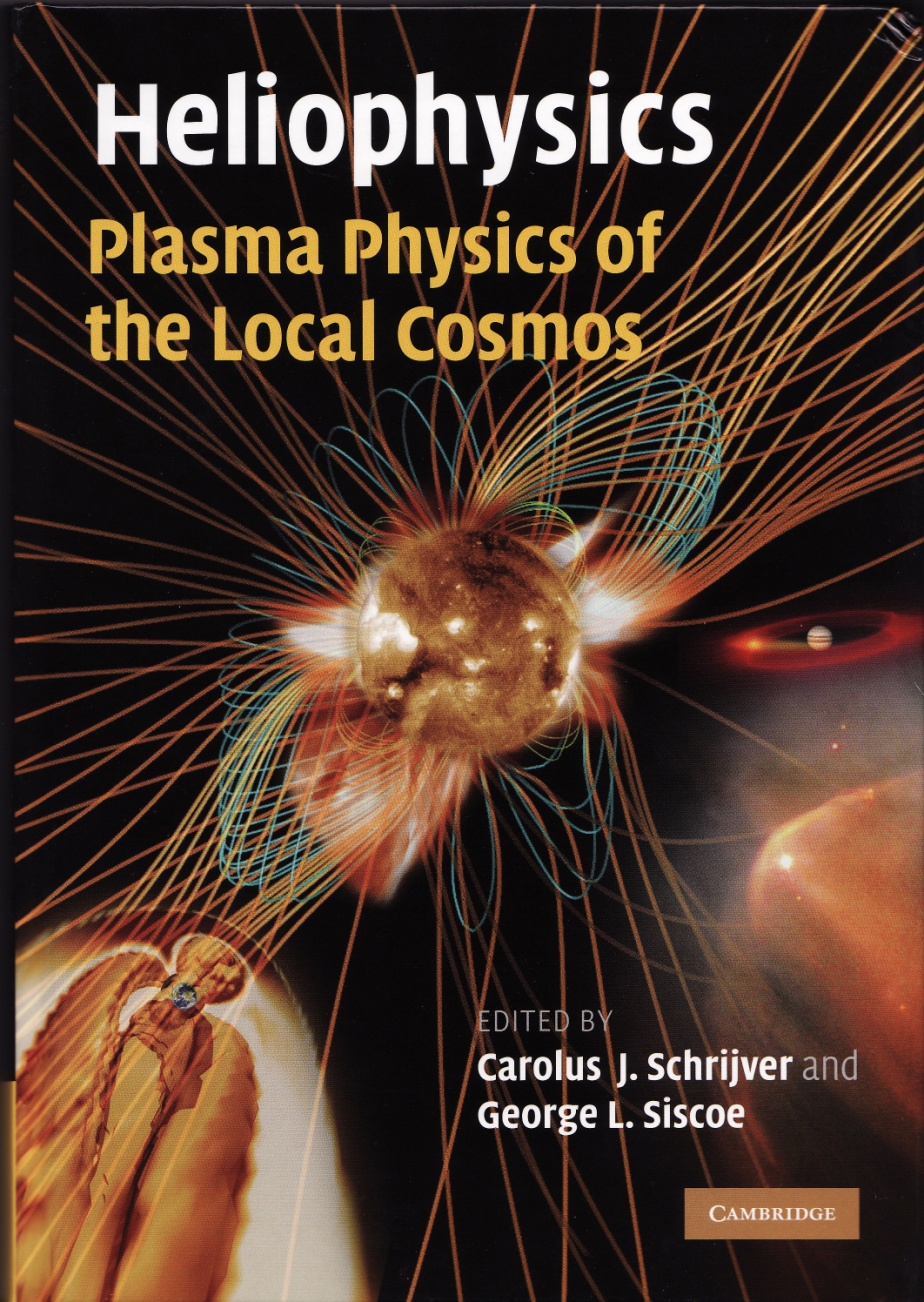 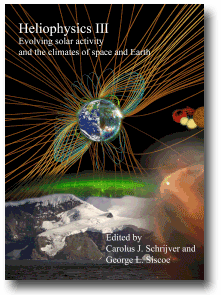 The Heliophysics Postdoctoral Fellowship Program: Renamed to the Jack Eddy Postdoctoral Fellowship.
In 2009, the NASA Living With a Star joined with the UCAR Visiting Scientist Programs (VSP) to create the Jack Eddy Postdoctoral Fellowship Program. The program matches early career PhDs with experienced scientists at U.S. research institutions. Hosting scientists mentor the postdoctorates during their two-year fellowships. The goal of the program is to train the next generation of researchers needed for the emerging field of Heliophysics.
John "Jack" Eddy was a pioneering solar researcher, and he is being honored with the debut of the Jack Eddy Postdoctoral Fellowship. 
Among his many contributions to solar & climate research, Jack served as editor of The Sun, the Earth, and Near-Earth Space: A Guide to the Sun-Earth System, published by NASA and the Living with a Star program shortly before his death.
2011 Fellows: 
1. Narayan Chapagain, Host: Jonathan Makela, University of Illinois at Urbana-Champaign
2. Andrés Muñoz-Jaramillo, Host: Edward DeLuca, Harvard-Smithsonian Center for Astrophysics 
3. Neel Savani, Host: Angelos Vourlidas, U.S. Naval Research Laboratory
2010 Fellows: Nicholas Bunch, Host: Dr. Maria Spasojevic, Stanford University,  Liang Zhao: Dr. Sarah Gibson, National Center for Atmospheric Research, High Altitude Observatory
Aron ridley SC
Gombosi SC
Linker SC
Martens FT
Lotko FT
Gopal FT
Fontenal FT
Mason FT